Insight Moonbase
Design, 2D diagrams - Kent Nebergall
3D Models – Aarya Singh
Outpost Habitat
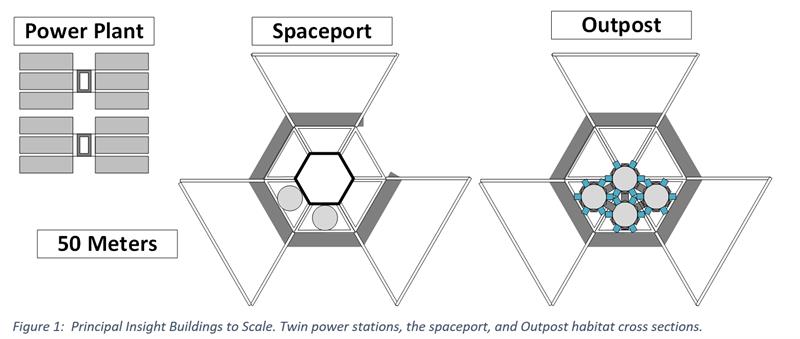 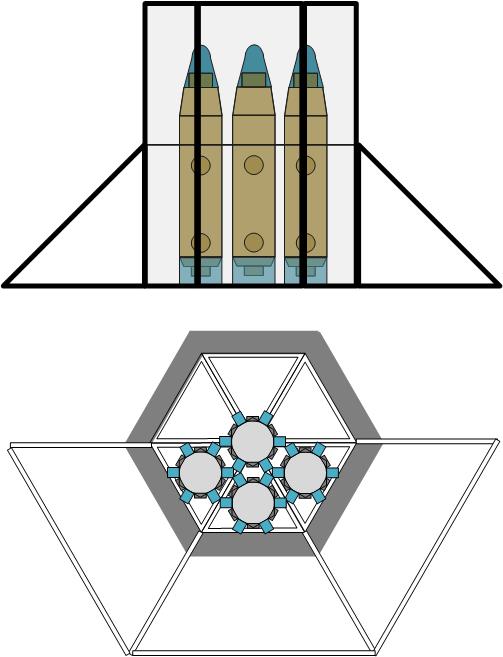 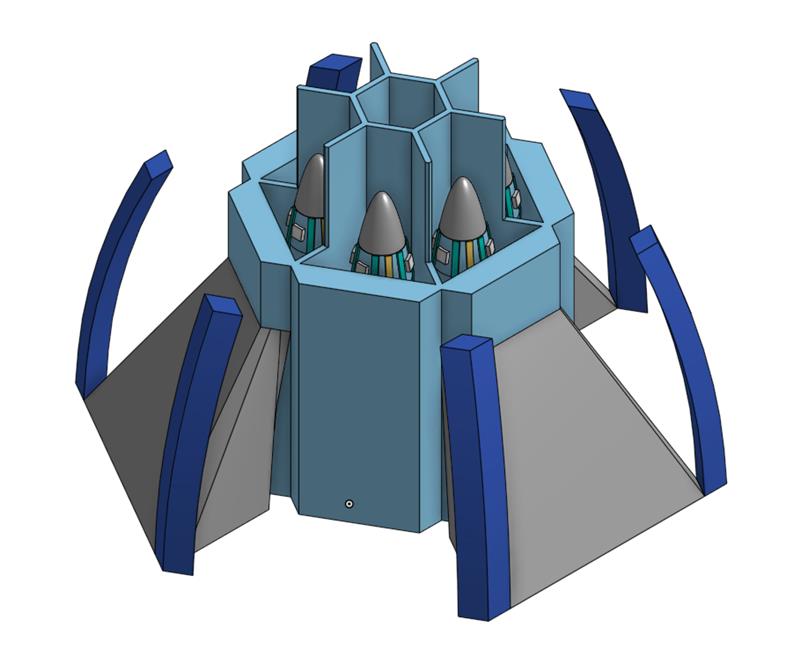 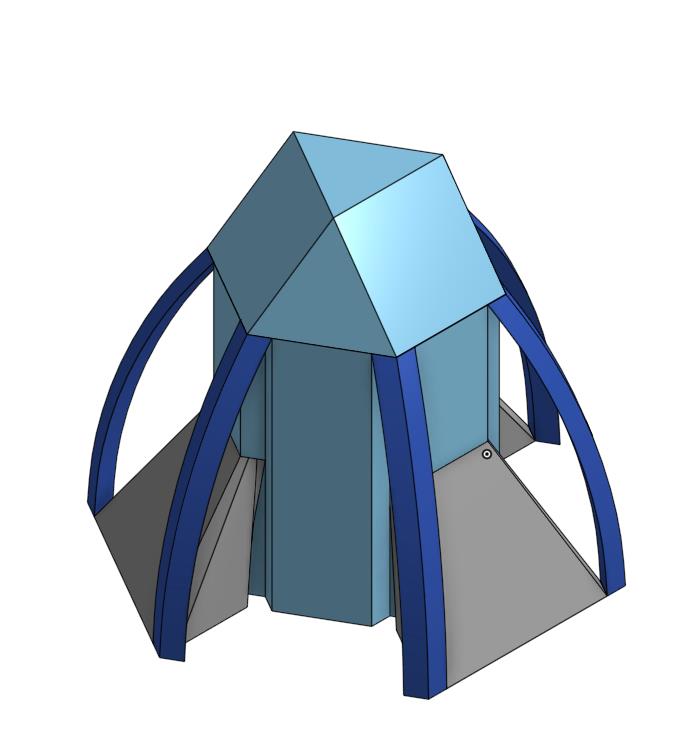 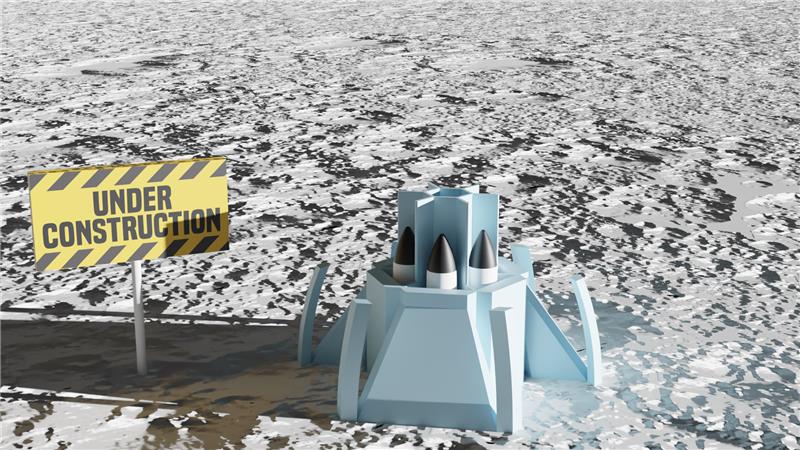 [Speaker Notes: When he sent this, after waiting until almost the deadline, I asked – “How old are you again?”  He’d just turned 15 a couple days ago.  So not super-professional to have the sign, but left it as playful note. Can always crop it.]
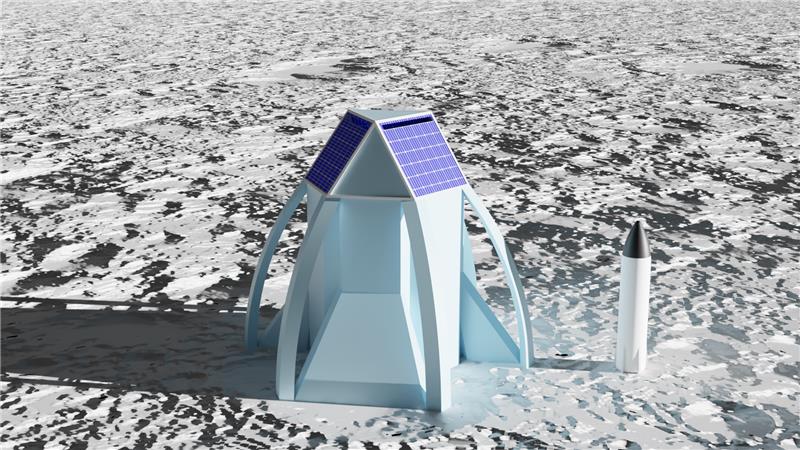 [Speaker Notes: Solar panel texture added.  Put short border around edge of triangle to keep from getting lost in shadow.  Solar panel isn’t really a design part – it’s just to keep the shaded side of the roof vertexes from being lost when printed. A fiber optic light collector like this wouldn’t actually be a bad idea.]
Insight Spaceport
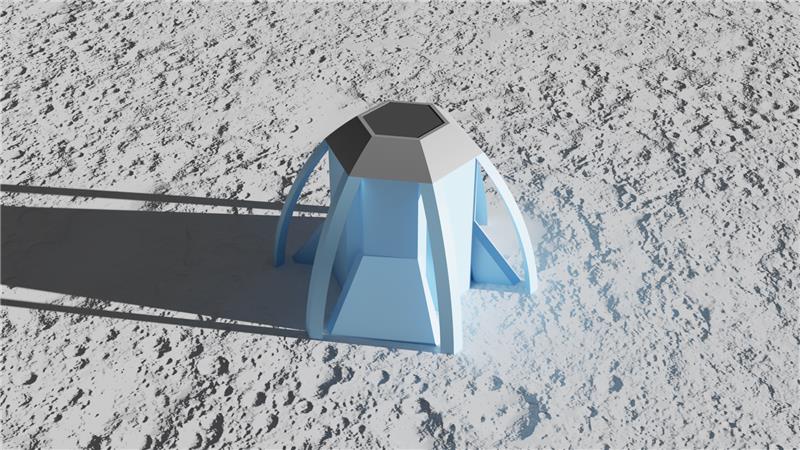 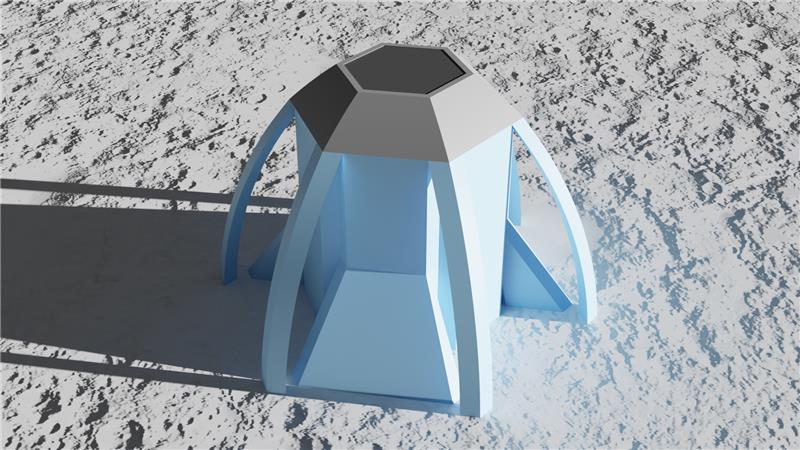 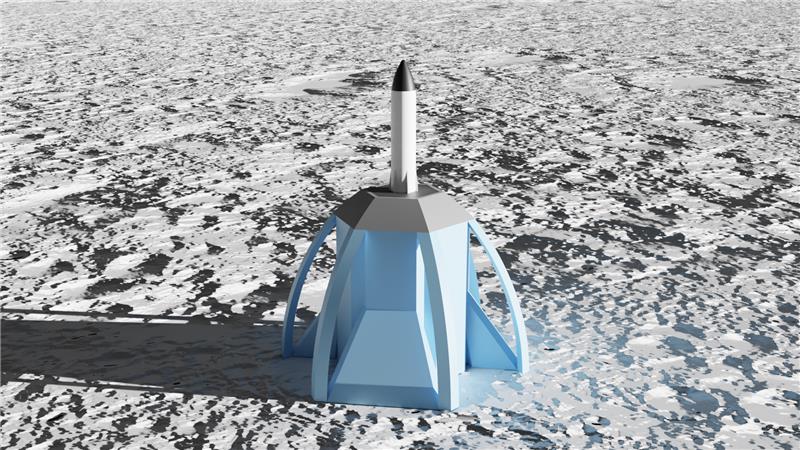 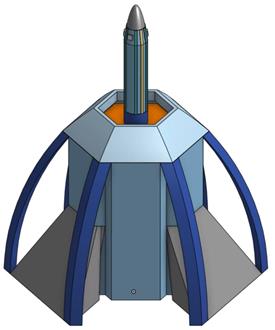 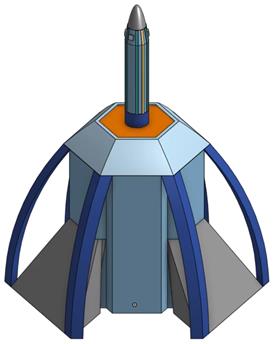 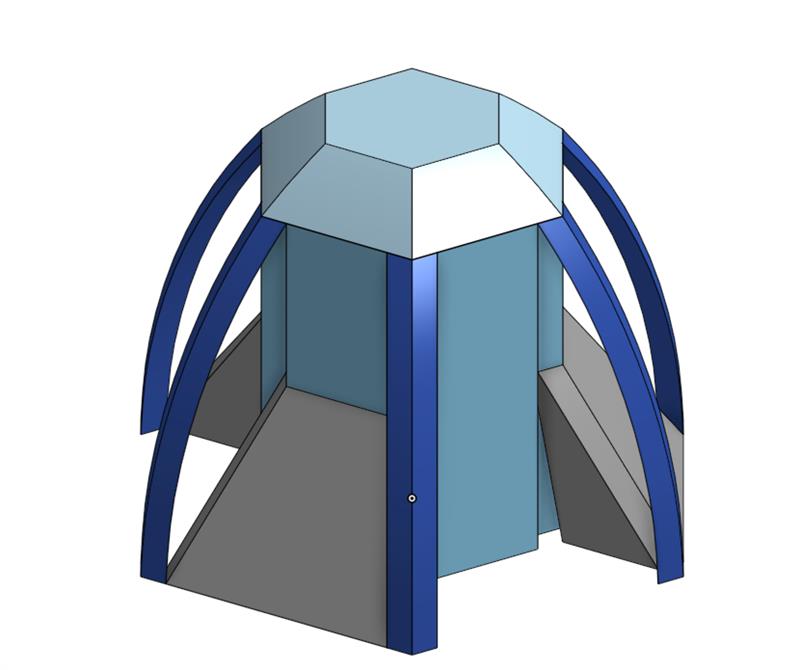 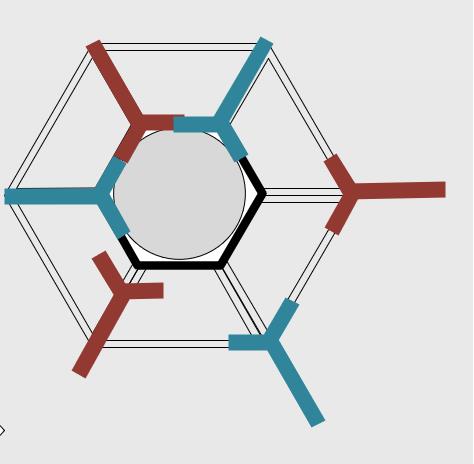 [Speaker Notes: Landing Platform Arm Sketch – arms would re-center and lift vehicle for launch. Y shape would let the lift load be transferred to the other arms rather than crushing the ship.]